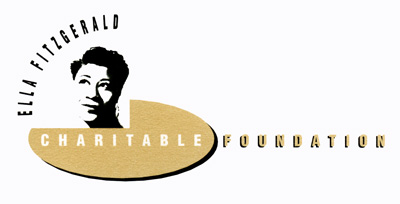 The Ella-Ments of Scat Articulation:Developing Syllabic VocabularyThrough Analysis and Applicationof Ella Fitzgerald’s Improvisational ConceptsPresented with support from the Ella Fitzgerald Charitable Foundation
Presenter: Justin Binek
Assistant Professor of Music Theory
Kansas City Kansas Community College
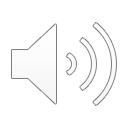 How Can We Use Ella Fitzgerald To Help Beginning Scat Singers?
Why Ella? And why analyze her syllabic choices?
Ella’s influence – she is commonly praised as the greatest jazz vocal improviser.
Critical commentaries, improvisational methods, reference books…
Singers, including Annie Ross, Jon Hendricks, Anita O’Day, Cassandra Wilson…
Why analyze the syllables?
Common complaint of beginning scat singers: they don’t know what syllables to use.
Much has been written about Fitzgerald’s melodic and harmonic approach; little has been written about her syllabic approach.
Importance of syllabic choice to singers – timbre and articulation.
Why did I choose to analyze Fitzgerald’s 1943-52 Decca recordings when writing my dissertation?
It’s a key developmental period in her career (Fitzgerald recorded for Decca from 1939 to 1954).
This period marks establishment of her syllabic vocabulary.
Methodology And Research:Codifying The Language of Ella
In writing my dissertation, I presented analyses of transcriptions of thirteen classic Fitzgerald solos, four of which I had transcribed previously.
Pre-1947 Background Fills: “Cow Cow Boogie” (1943), “Into Each Life, Some Rain Must Fall (1944), “It’s Only a Paper Moon” (1945).
Pre-1947 Improvisation: “Flying Home” (1945).
Post-1947 Improvisation: “Oh, Lady Be Good” and “How High the Moon” (1947).
Post-1947 Background Fills: “Basin Street Blues” (1949), “Dream a Little Dream of Me” (1950), and “Mr. Paganini” (1952).
Vocalized Instrumentals: “Smooth Sailing” (1951), “Airmail Special” (1952), “Rough Ridin’” (1952), and “Preview” (1952).
For each solo, and for specific groups:
Syllabic Tallies: individual totals and unique syllables.
Syllable Groups: collections of syllables with identical “roots” that make up more than 2% of the syllables used in any given solo or group of solos.
Examination of onset consonants and vowels.
Use of eighth note triplets (not counting hemiola figures).
The Scat Syllable Oath Of Hipness*Please raise your right hand, and repeat the following after me:
I, [state your name], do solemnly swear;
That I will never ever, ever, ever;
Use the following syllables in an improvised scat solo:
Shoobie-Doobie;
Scoobie-Doobie;
Wop, Bam, Bow;
Zwee, Squee;
Scat, and (breathily) “Jazzzzzz…”
So help me, Ella.
“Smooth Sailing” (1951):A Case Study
342 scat syllables sung in total, 68 individual.
Eight distinct triplet combinations used: (Rest)-bah-boo, Bee-bih-doo, Bih-bih-dee, Bih-dool-yah, Booih-bih-dih, Dih-doo-bee, Doo-booh-dih, and Oo-buh-duh.
The six most common syllabic groups (Boo/Booh, Doo/Dooh, Bih, Bah, and Oo) account for over half (54.5%) of the solo’s syllabic content.
Thirteen identified syllable groups account for 76.1% of the total scat syllables used.
Syllabic onsets:
B: 151 (45.8%)
D: 107 (32.4%)
Vowels/Glottals: 30 (9.1%)
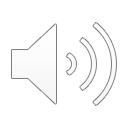 “Smooth Sailing” (1951):Differences In Vocabulary
Double-Time Vocabulary (Bars 39-48):
Six syllable groups (Doo/Dooh, Bih, Bah, Dih, Boo/Booh, and Dn) account for 59.5% of the solo’s double-time syllabic content.
Twelve syllable groups identified (the six above, plus Dah, Deh/Dey, Br (flip /r/), Dee, Doh, and Bee) account for 83.5% of the syllables used.
Onsets: B 34.1%, D 51.8%, Vowel/Glottal 3.8%
Non-Double-Time Vocabulary:
Four syllable groups (Boo/Booh, Doo/Dooh, Bih, and Oo/Ooh) account for 53.2% of the solo’s remaining syllabic content.
Ten syllable groups identified (the four above, plus Bah, Yoo/Yooh, Dee, Dih, Dn, and Woo) account for 74.5% of the total syllables used.
Onsets: B 48.2%, D 28.9%, Vowel/Glottal 10.2%
Assisting Our Students:Helping Develop Basic Vocabulary
Ella Fitzgerald’s syllabic vocabulary changed perceptibly between 1945 and 1947, largely influenced through touring with the Dizzy Gillespie and His Orchestra.
A key example of this can be seen by comparing her pre-Gillespie syllabic content with 1947’s “Oh, Lady Be Good” and “How High the Moon.” This shift is marked by an increase of syllables with a D onset consonant, an increase of vowel and glottal onsets, and a decrease in syllables with a B onset consonant.
One can hear these syllabic approaches in Dizzy Gillespie’s recorded vocals of the period, particularly his trading with John Brown and Kenny Hagood on tunes like “Ool Ya Koo.”
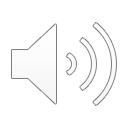 Ella’s Syllabic Shift:1945-1947
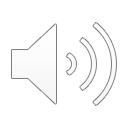 Assisting Our Students:Helping Develop Basic Vocabulary
Warm-ups: guiding students through theory-based warmup exercises that also focus on effective syllabic combinations (see the handout “Warmups – Jazz Theory Exercises”).
Syllabic Development – Ella’s pre-Gillespie vocabulary can be very effective in helping beginning scat singers develop their improvisational concepts.
Six syllabic groups (Dl, Boo, Dee, Oo, Doo, Bah, and Ee) account for nearly half of Fitzgerald’s vocabulary during this time period.
Most common syllabic groups, in order of frequency: Dl, Boo, Dee, Oo, Doo, Bah, Ee, Bee, Dih, Nah, Boy, Bwee, Lah, Ah, Dah, Duh, and Oo.
Syllabic onsets: B Dental: 30.0%, D Dental: 39.1%, Vowel: 19.7.
The importance of trading/modeling – trade phrases with your students to model the syllabic concepts you would like them to build upon.
Student demonstration: Taryn Remigio, beginning blues concepts.
Assisting Our Students:Developing Bebop Vocabulary
Analysis of “Oh, Lady Be Good,” “How High the Moon,” bars 39-48 of “Rough Ridin’,” and “Airmail Special” creates a template for Ella Fitzgerald’s Bebop Vocabulary, one that can assist our students in developing effective syllable combinations for faster tempos.
Seven syllable groups (Doo/Dooh, Dee, Oo/Ooh, Dih, Dn, Dl, and Bee) account for over half of all syllabic content in these solos.
Syllabic onsets: B dental 22.5%, D dental 48.9%, Vowel/Glottal 22.4%.
Again, reiterating the importance of trading/modeling – trade phrases with your students to model the syllabic concepts you would like them to build upon, and particularly the idea of modeling an emphasis in a dental D articulation driven by the tongue, not the jaw.
Student demonstration: Michael Schley, developing bebop concepts.
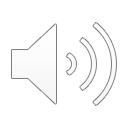 Dev-Ella-pment of Bebop Vocabulary(Sorry. I had to.)
Assisting Our Students:Refining Scat Syllable Vocabulary
Conclusion #3: Analysis of the vocalized instrumentals of 1951 and 1952 (“Smooth Sailing,” “Airmail Special,” “Rough Ridin’,” and “Preview”) identifies what is best described as “Common Practice Ella Fitzgerald” – the syllabic content that would define her scat solos for the rest of her career, and consequently provide a common practice template for our students to build upon and modify.
Only five syllable groups (Doo/Dooh, Boo/Booh, Dn, Dih and Oo/Ooh) account for over half of all syllabic content in these solos.
Most common syllable groups, in order of usage: Doo/Dooh, Boo/Booh, Dn, Dih and Oo/Ooh, Bee, Dee, Bih, Yoo/Yooh Bah, Dah, Br (with a flipped /r/), and Dm.
Syllabic onsets: B dental 26.6%, D dental 48.6%, Vowel/Glottal 11.8%, Y 5.9%.
Once again, reiterating the importance of trading/modeling – trade phrases with your students to model the syllabic concepts you would like them to build upon, and particularly the inclusion of Y as a syllabic onset (more commonly associated with Sarah Vaughan, but used by Ella quite a bit as well).
Student demonstration: Adam Bender, refining syllabic vocabulary.
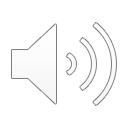 Establishing A TemplateFor Improvisational Development
Questions And Feedback
The material presented in this workshop will be uploaded into a Google Drive file for purposes of sharing. If you would like the link, please email Justin at justinbinek@gmail.com or jbinek@kckcc.edu. 
The research material from this presentation is expounded upon in far greater detail in Justin’s dissertation, “The evolution of Ella Fitzgerald’s syllabic choices in scat singing: a critical analysis of her Decca recordings, 1943-1952,” published online and freely available at the University of North Texas Digital Library of Theses and Dissertations
Thanks to Kansas City Kansas Community College, particularly Dr. Jerry Pope (Dean of the Division of Arts and Humanities), Jim Mair (Head of Instrumental Music), John Stafford (Head of Vocal Music), and student demonstrators Taryn Remigio, Michael Schley, and Adam Bender.
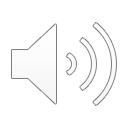